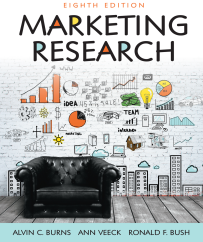 Chapter 4
Research Design
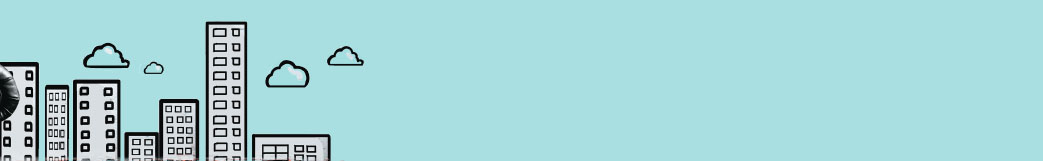 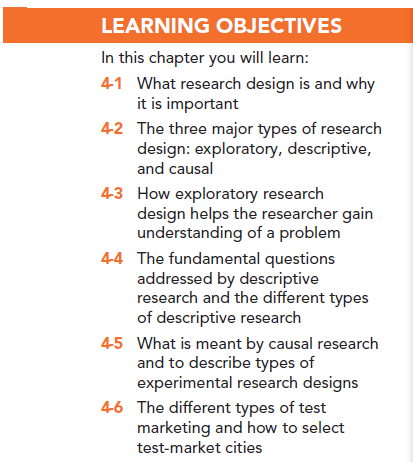 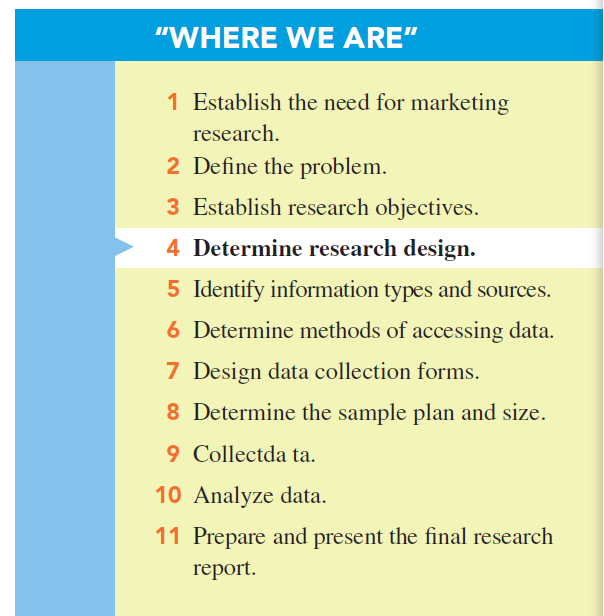 Research Design
Research design is a set of advance decisions that make up the master plan specifying the methods and procedures for collecting and analyzing the needed information.
Why Is Research Design Important?
Good research design is the “first rule of good research”.
Knowledge of the needed research design allows advance planning so that the project may be conducted in less time and typically at a cost savings due to efficiencies gained in preplanning.
Objectives of Research Design
To gain background information and to develop hypotheses
To measure the state of a variable of interest
To test hypotheses that specify the relationships between two or more variables
Research Design: A Caution
In many cases research is an iterative process.
By conducting one research project, we learn that we may need additional research, which may result in using multiple research designs.
[Speaker Notes: Check with Don regarding this text]
Three Types of Research Designs
Exploratory
Descriptive
Causal
Exploratory Research
Exploratory research is usually conducted at the outset of research projects. 
It is usually conducted when the researcher does not know much about the problems.
[Speaker Notes: Add definition]
Uses of Exploratory Research
Gain background information 
Define terms 
Clarify problems and hypothesis
Establish research priorities
Exploratory Research Methods
Secondary Data Analysis:  the process of searching for interpreting existing information relevant to the research topic
Experience Surveys: refers to gathering information from those knowledgeable on the issues relevant to the research problem
Key-informant technique: gathering information from those thought to be knowledgeable on the issues relevant to the problem
Lead-user survey: used to acquire information from lead users of a new technology
[Speaker Notes: Add two more definition; other definitions moved to next slide for space]
Exploratory Research Methods
Case Analysis: a review of available information about a former situation(s) that has some similarities to the current research problem
Focus Groups: small groups brought together and guided by a moderator through an unstructured, spontaneous discussion for the purpose of gaining information relevant to the research problem
[Speaker Notes: Add two more]
Descriptive Research
Descriptive research is undertaken to describe answers to questions of who, what, where, when, and how.
It is desirable when we wish to project a study’s findings to a larger population, if the study’s sample is representative.
Descriptive Research Classifications
Cross-sectional studies 
Longitudinal studies
[Speaker Notes: Add Sample Surveys; match order with text]
Descriptive Research Studies
Cross-sectional studies measure units from a sample of the population at only one point in time (or “snapshot”).
Sample surveys are cross-sectional studies whose samples are drawn in such a way as to be representative of a specific population.
These studies are usually presented with a margin of error.
4-15
Descriptive Research Studies
Longitudinal studies repeatedly measure the same sample units of a population over time.
Since they involve multiple measurements over time, they are often described as “movies” of the population.
4-16
[Speaker Notes: Add term Panels with definition; maybe current Longitudinal bullets should be combined into one bullet based on text]
Descriptive Research Studies
Continuous panels ask panel members the same questions on each panel measurement.
Discontinuous panels vary questions from one panel measurement to the next.
These are sometimes referred to as omnibus panels (omnibus meaning “including or covering many things or classes”).
4-17
Discontinuous Panels
Discontinuous panels are demographically matched to some larger entity, implying representativeness.
Discontinuous panels represent sources of information that may be quickly accessed for a wide variety of purposes.
4-18
[Speaker Notes: Possibly remove – not bolded or emphasized in text]
Continuous Panels
Brand-switching studies: studies examining how many consumers switched brands.
Market-tracking studies are those that measure some variable(s) of interest — such as market share or unit sales — over time.
4-19
[Speaker Notes: Add Market-Tracking Studies – change title of slide also]
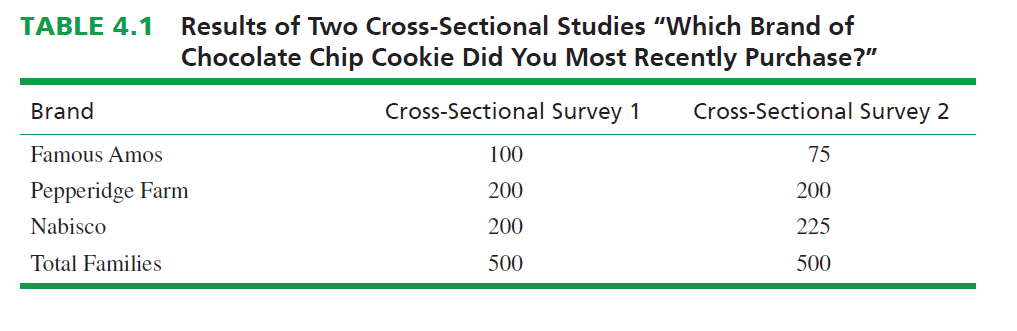 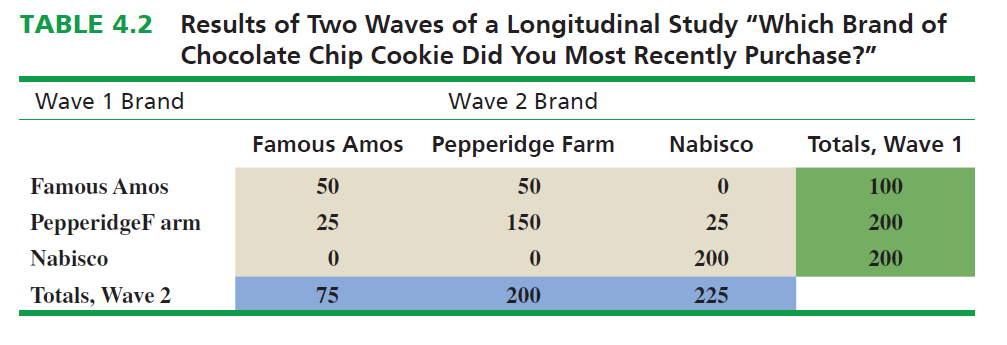 Causal Research
Causality may be thought of as understanding a phenomenon in terms of conditional statements of the form “If x, then y.”
Causal relationships are often determined by the use of experiments.
4-22
Experiments
An experiment is defined as manipulating an independent variable to see how it affects a dependent variable, while also controlling the effects of additional extraneous variables.
4-23
Independent Variable
Independent variables are those variables which the researcher has control over and wishes to manipulate… the 4 P’s.
For example: level of ad expenditure; type of ad appeal; display location; method of compensating salespersons; price; type of product.
4-24
Dependent Variables
Dependent variables are those variables that are measured in response to changes in independent variable.
4-25
Extraneous Variables
Extraneous variables are those variables that may have some effect on a dependent variable yet are not independent variables.
4-26
Experimental Design
Experimental design is a procedure for devising an experimental setting such that a change in a dependent variable may be attributed solely to the change in an independent variable.
Symbols of Experimental Design
O = measurement, or observation, of a dependent 	variable
X = manipulation, or change, of an independent 	variable
R = random assignment of subjects to experimental and 	control groups
E = experimental effect (change in the dependent 	variable due to independent variable)
[Speaker Notes: Don – is this information required? Not emphasized in text]
Pretest and Posttest
Pretest refers to the measurement of the dependent variable taken prior to changing the independent variable.
Posttest refers to measuring the dependent variable after changing the independent variable.
Experimental Design
Control group: control of extraneous variables is typically achieved by the use of a second group of subjects
Experimental group: the group that has been exposed to a change in the independent variable
[Speaker Notes: Add definition for Quasi-Experimental Design; change title; Add definition for Experimental group]
Experimental Design
Before-After with Control Group design may be achieved by randomly dividing subjects of the experiment in two groups:
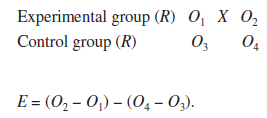 [Speaker Notes: Add before and after with control group]
How Valid Are Experiments?
An experiment is valid if:
The observed change in the dependent variable is due to the independent variable;
The results of the experiment apply to the “real world” outside the experimental setting.
How Valid Are Experiments?
Two forms of validity are used to assess the validity of an experiment:
Internal validity is concerned with the extent to which the change in the dependent variable is actually due to the change in the independent variable.
External validity refers to the extent that the relationship observed between the independent and dependent variables during the experiment is generalizable to the “real world.”
Types of Experiments
Laboratory experiments are those in which the independent variable is manipulated and measures of the dependent variable are taken in a contrived, artificial setting for the purpose of controlling the many possible extraneous variables that may affect the dependent variable.
Types of Experiments
Field experiments are those in which the independent variables are manipulated and the measurements of the dependent variable are made on test units in their natural setting.
Test Marketing
Test marketing is the phrase commonly used to indicate an experiment, study, or test that is conducted in a field setting.
Main uses of test markets:
To test sales potential for a new product or service
To test variations in the marketing mix for a product or service
Types of Test Markets
The standard test market is one in which the firm tests the product or marketing mix variables through the company’s normal distribution channels.
Controlled test markets are conducted by outside research firms that guarantee distribution of the product through prespecified types and numbers of distributors.
Types of Test Markets
Electronic test markets are those  in which a panel of consumers has agreed to carry identification cards that each consumer presents when buying goods and services.
Simulated test markets (STMs) are those in which a limited  amount of data on consumer response to a new product is fed into a model containing certain assumptions regarding planned marketing programs, which generates likely product sales volume.
Selecting Test-Market Cities
Three main criteria:
Representativeness
Degree of isolation
Ability to control distribution and promotion
[Speaker Notes: Add definitions – no definitions in the text]
Pros and Cons of Test Marketing
Advantages: 
Test marketing allows for the most accurate method of forecasting future sales, and it allows firms the opportunity to pretest marketing-mix variables.
Pros and Cons of Test Marketing
Disadvantages:
Test markets do not yield infallible results
Competitors may intentionally try to sabotage test markets
Test markets bring about exposure of the product to the competition
Test markets may create ethical problems
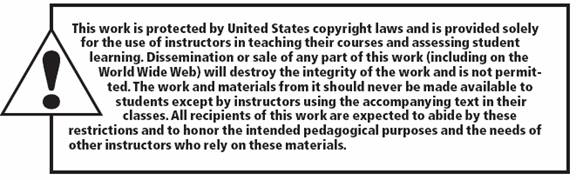 All rights reserved. No part of this publication may be reproduced, stored in a retrieval system, or transmitted, in any form or by any means, electronic, mechanical, photocopying, recording, or otherwise, without the prior written permission of the publisher. Printed in the United States of America.